Существующие решения
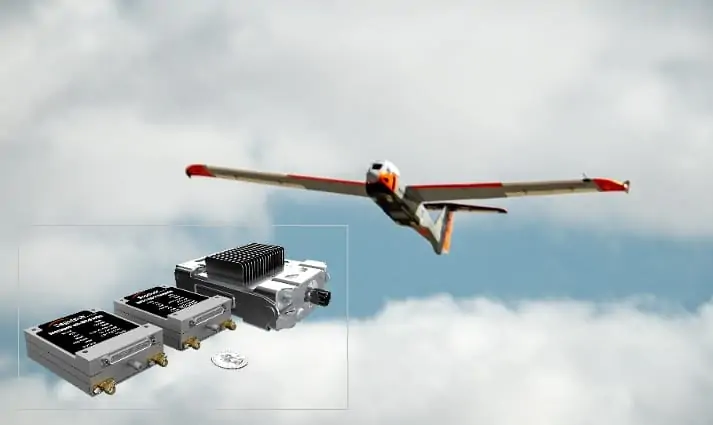 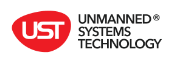 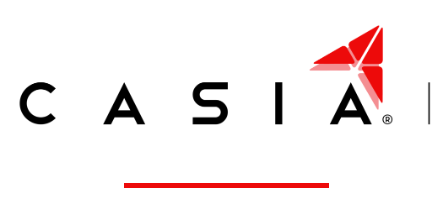 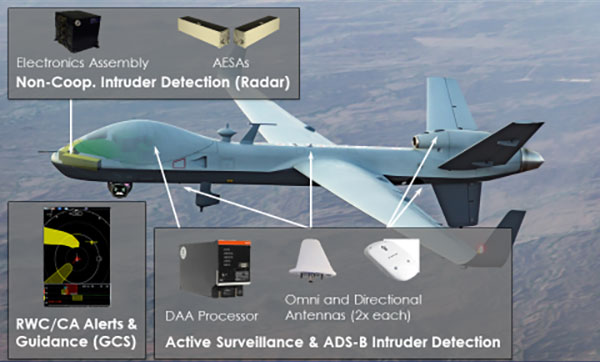 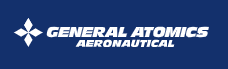 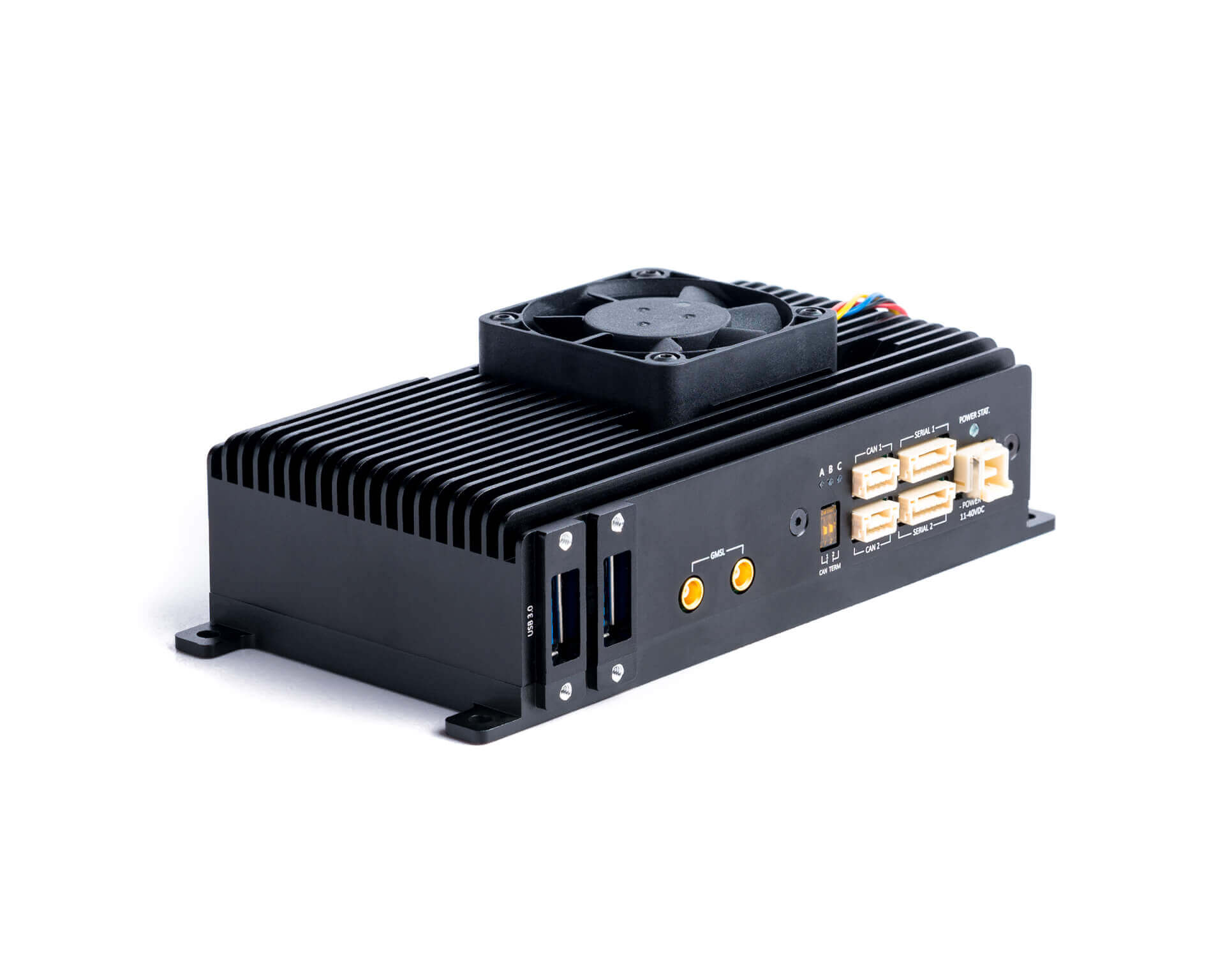 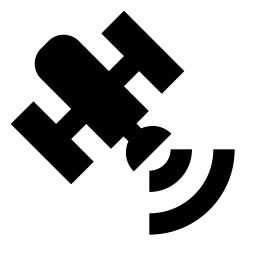 В основе АЗН-В
гнсс
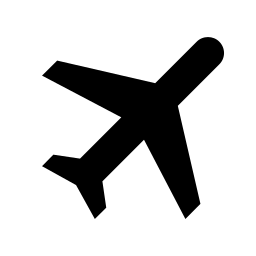 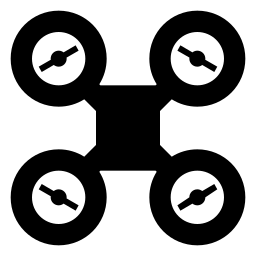 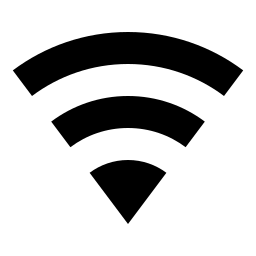 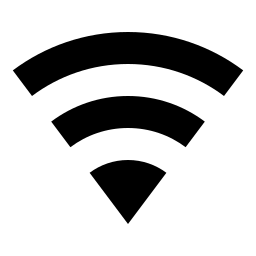 автоматическое зависимое наблюдение-вещание
Пилотируемое ВС
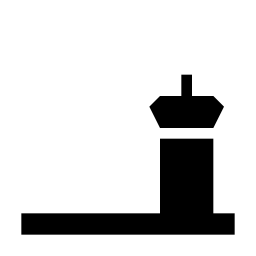 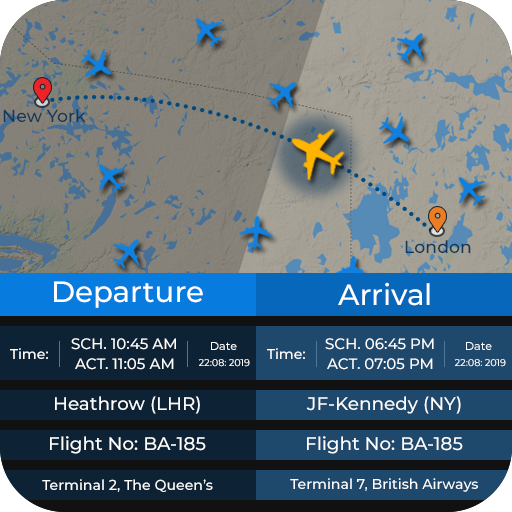 - тип воздушного судна
- идентификатор воздушного судна
- текущие координаты с высотой
- горизонтальные скорость и ускорение
- курс
- вертикальная скорость
Диспетчер
Определить и уклониться
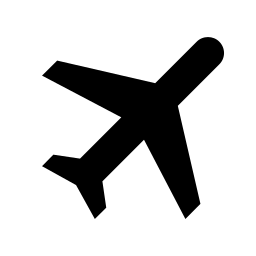 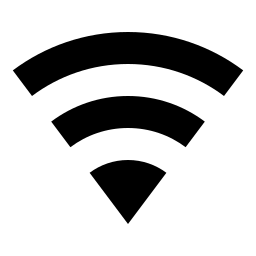 БПЛА
Обнаружение
Уклонение
Предупреждение
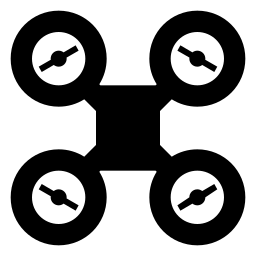 Пилотируемое ВС
Зоны
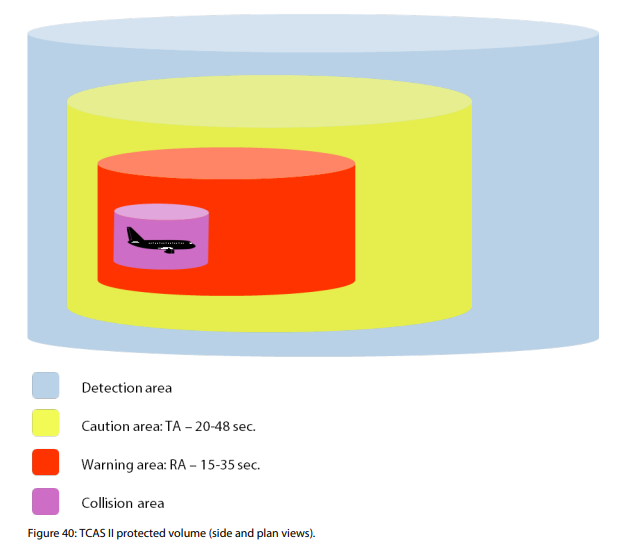 Линейный прогноз
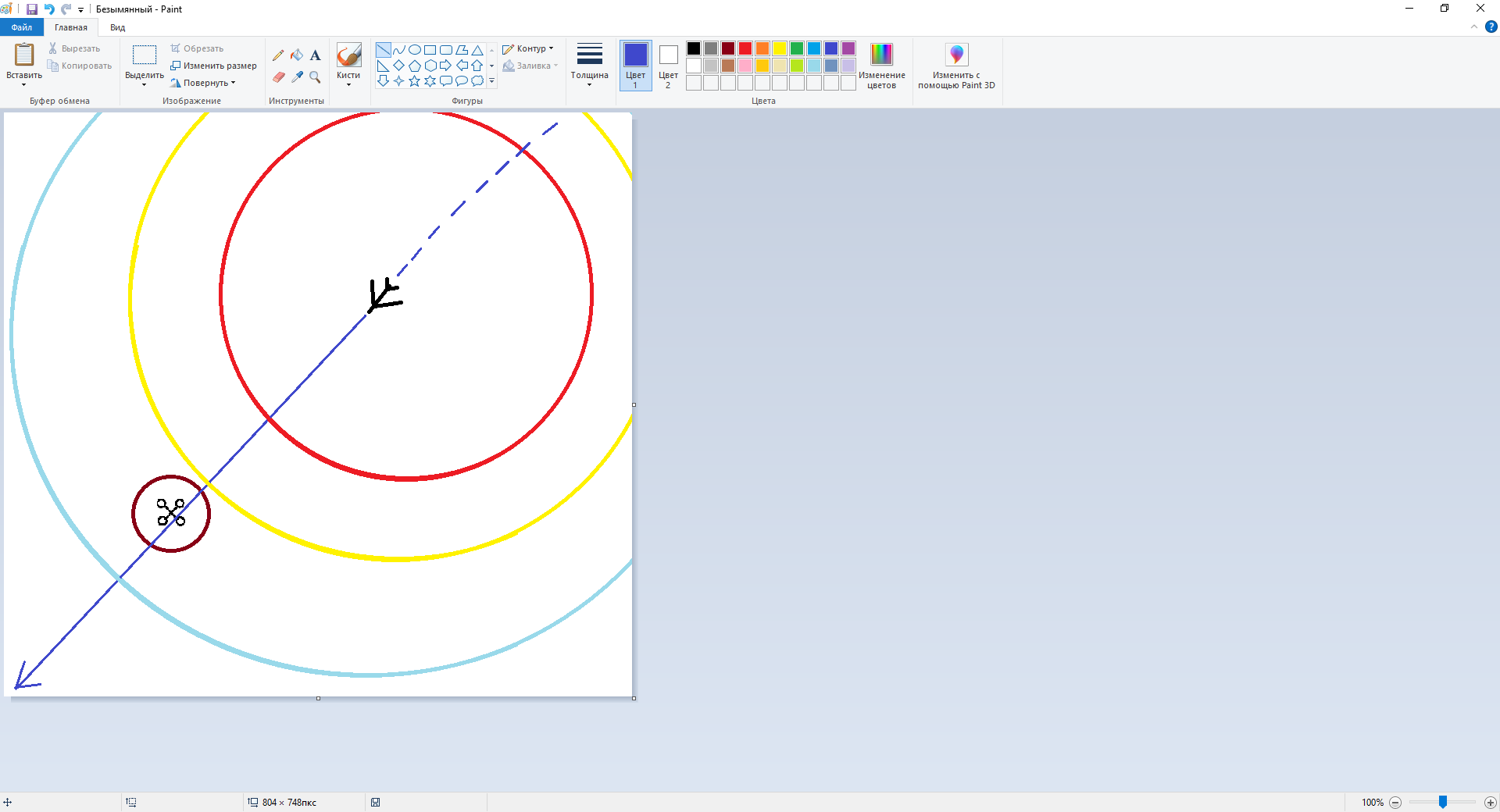 Одно воздушное судно
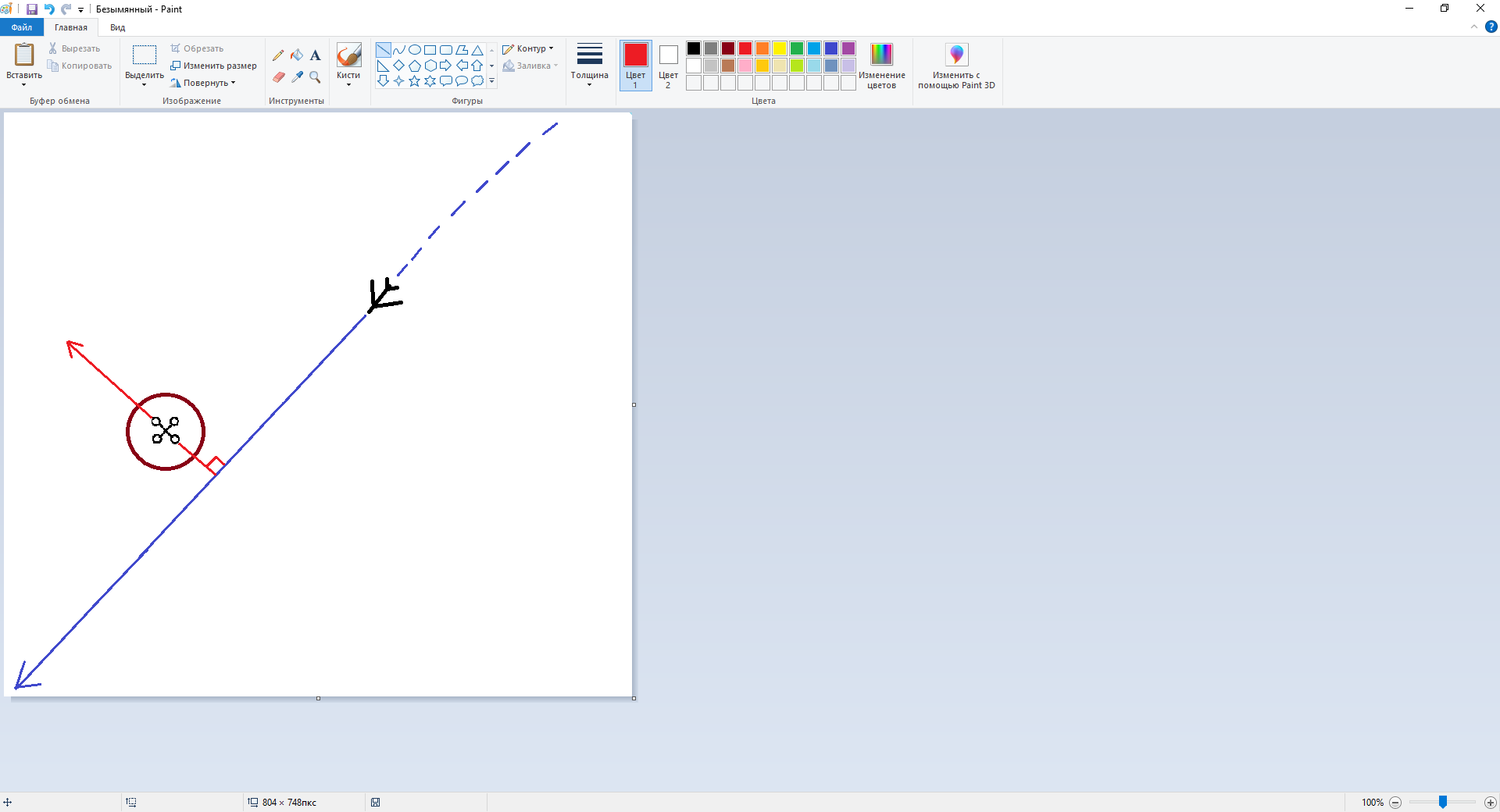 2 воздушных судна: пересекчение траекторий
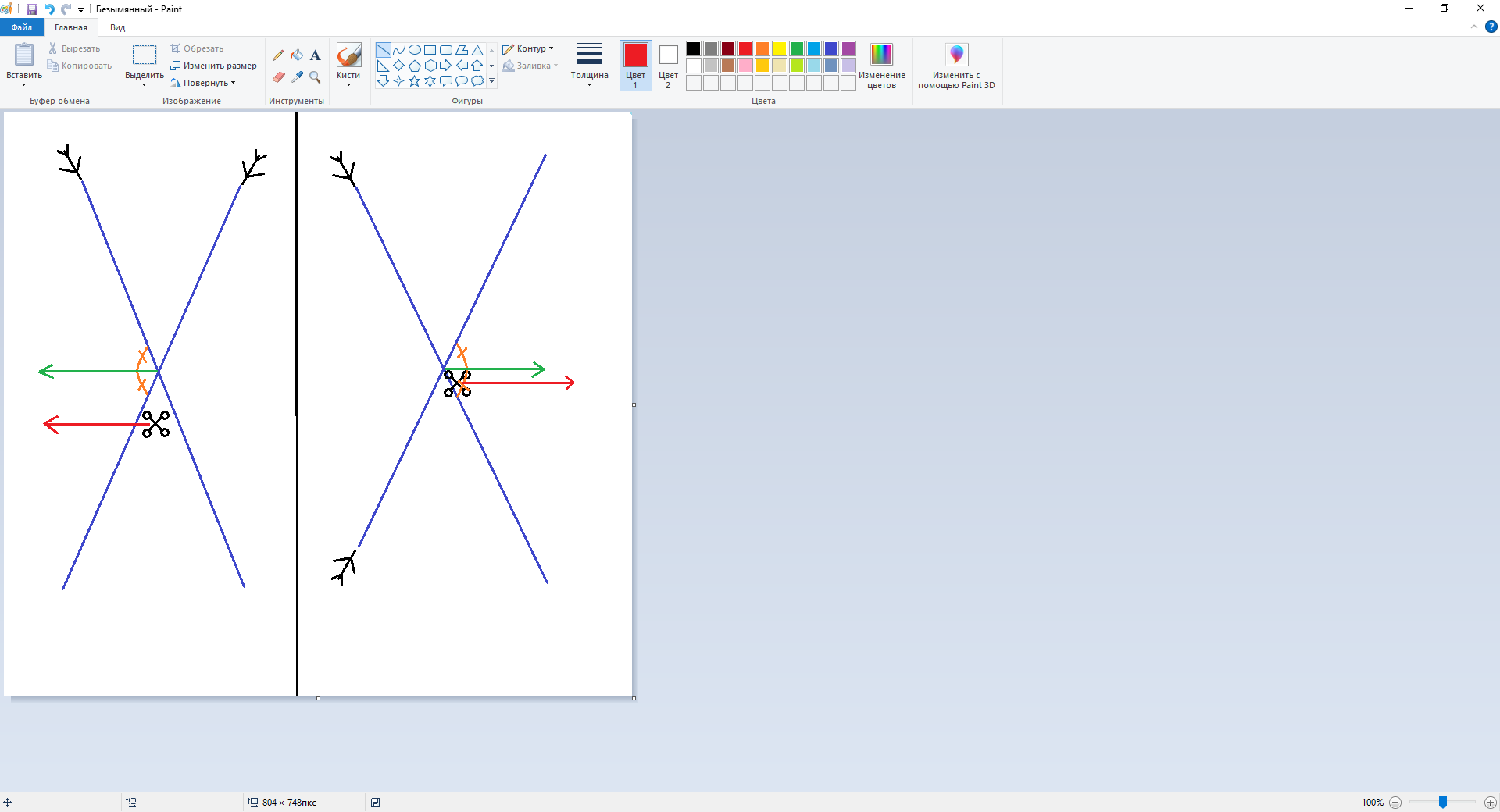 2 воздушных судна: без пересечения траекторий
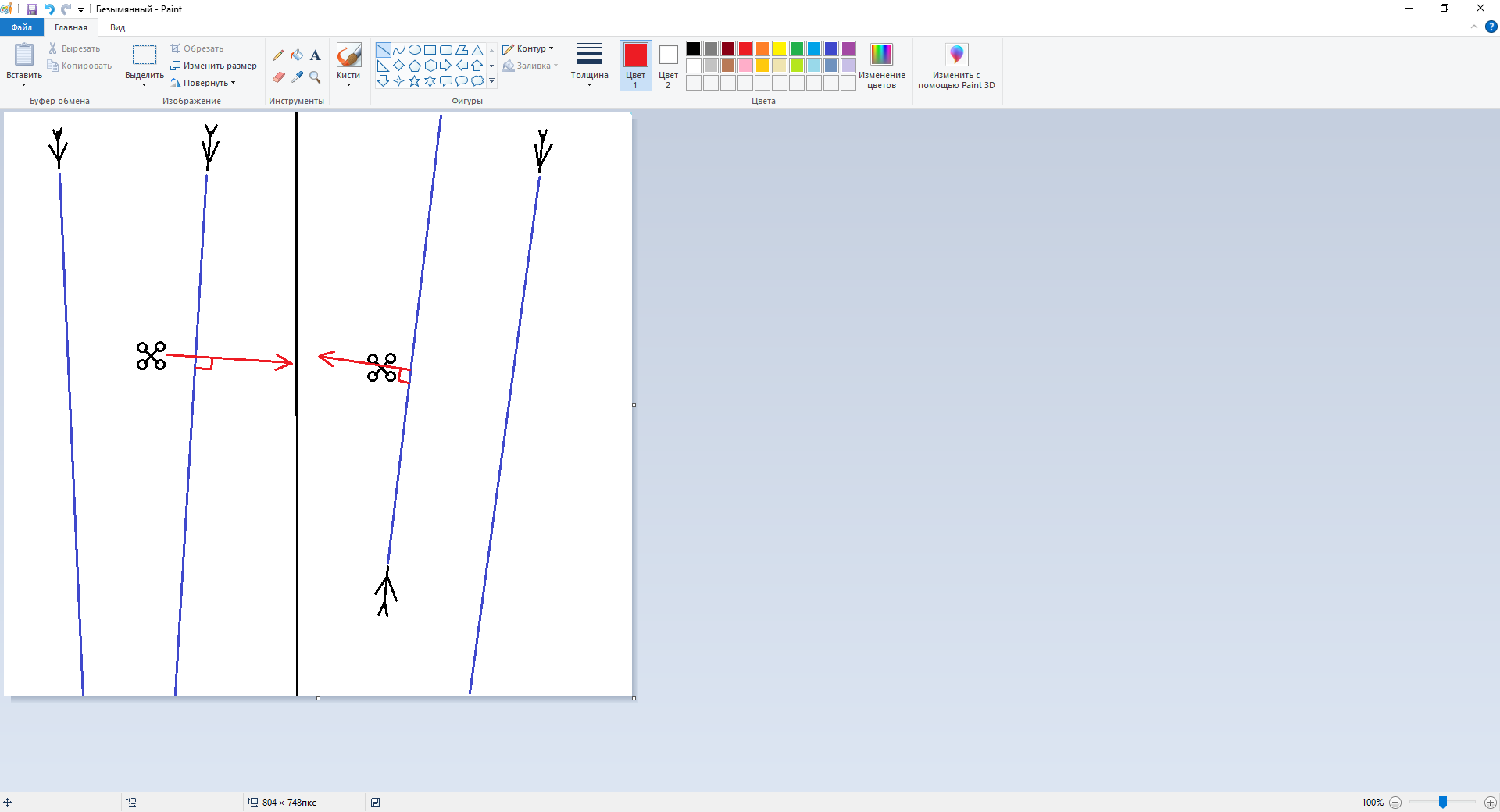 3D рендер модуля DAA
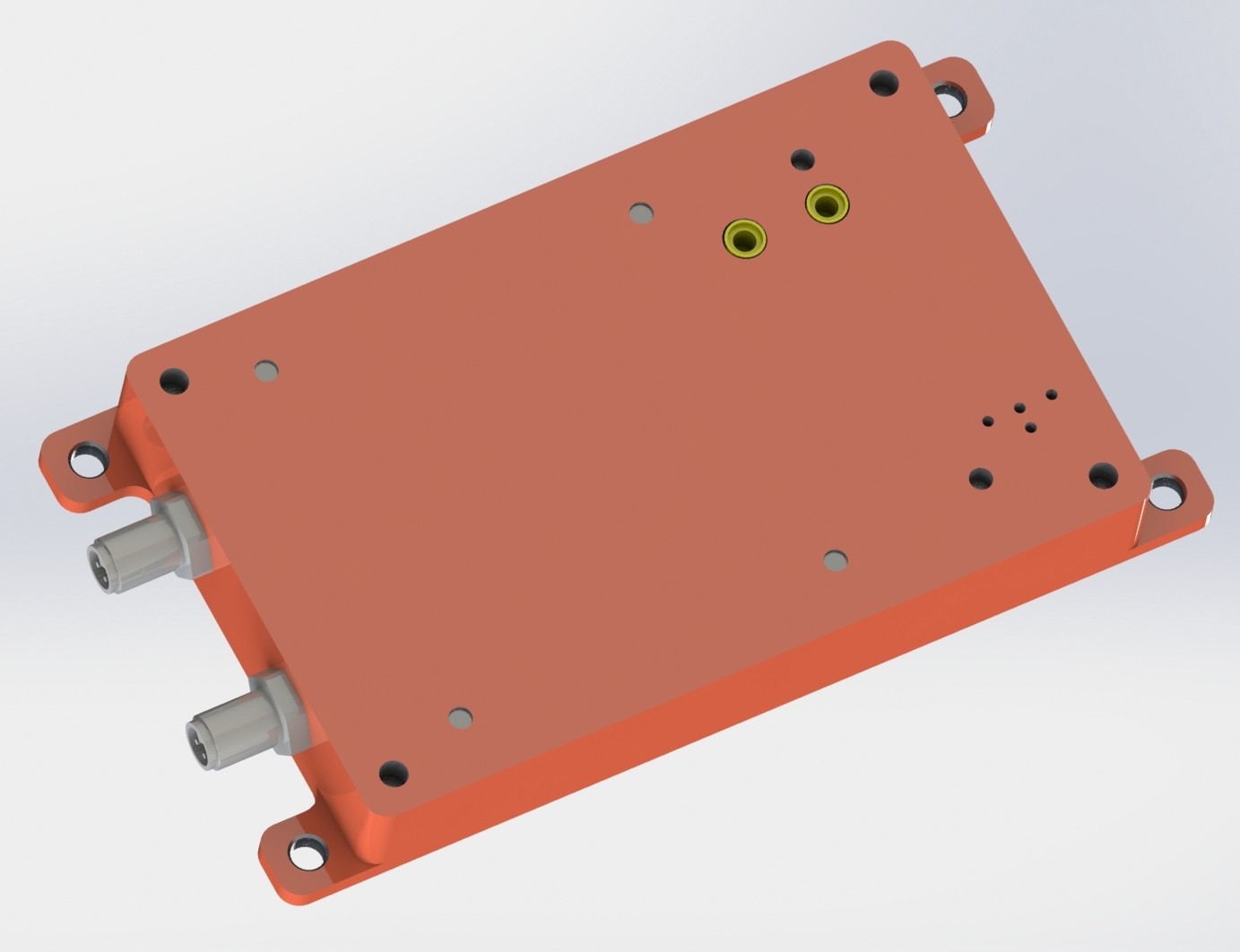 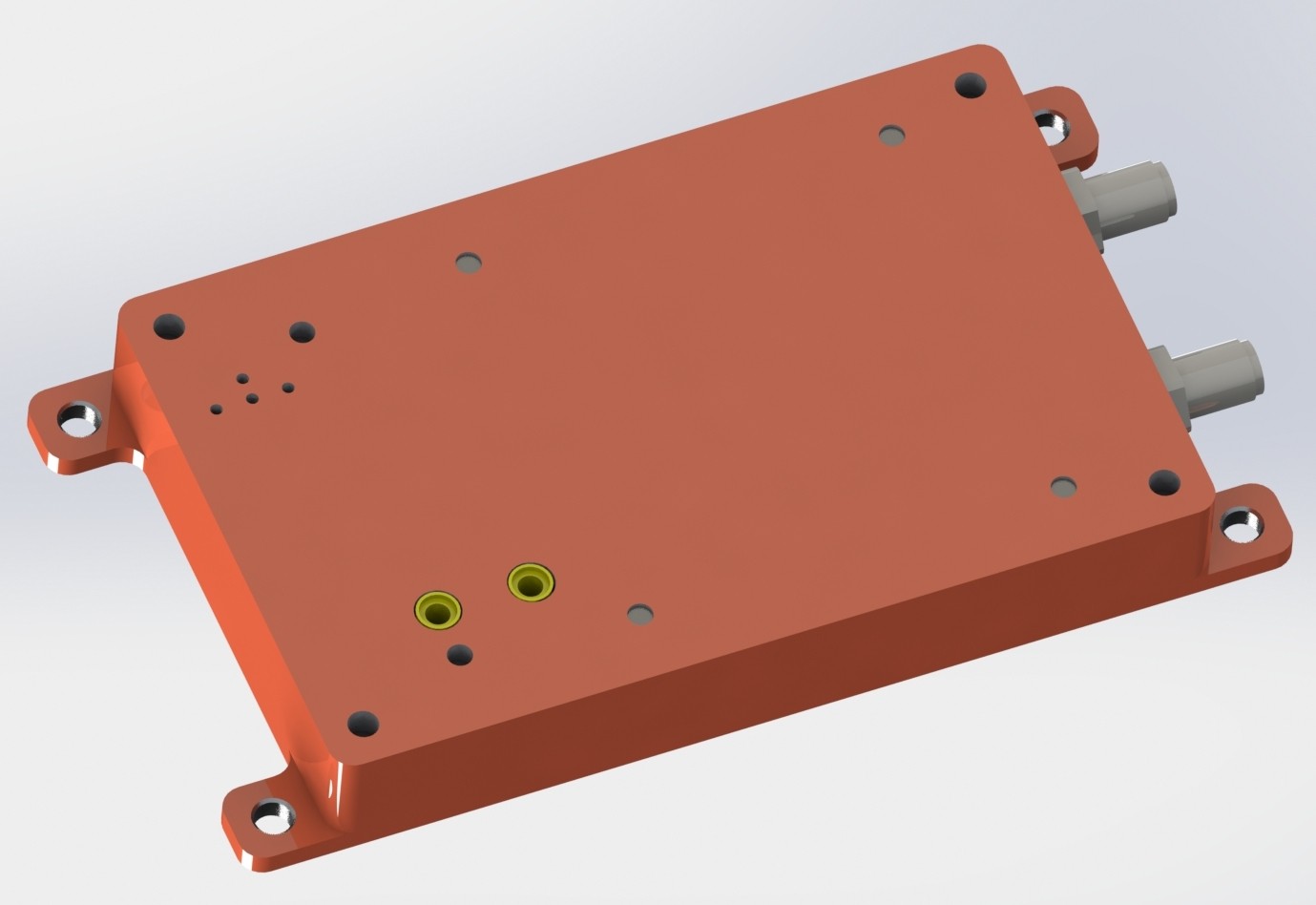